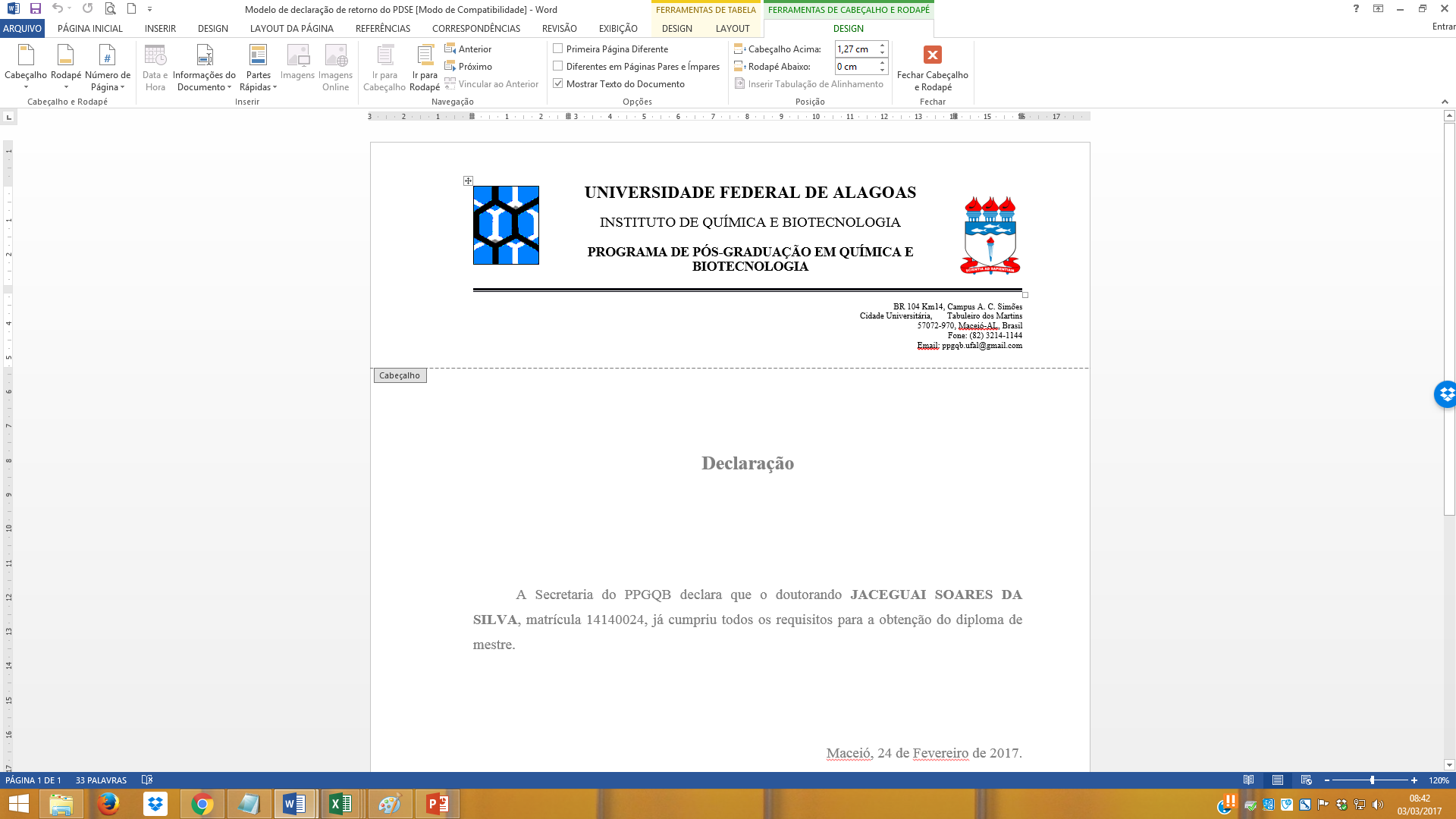 TÍTULO DO PROJETO
 (Times New Roman ou Arial, negrito, fonte 14, espaçamento simples)
IDENTIFICAÇÃO
Nome do discente: nome em itálico
Nível: em itálico
Agência da bolsa: em itálico
Data do início da bolsa: em itálico
Linha de pesquisa do projeto: nome em itálico (de acordo com regimento do PPGQB)
Orientador: nome em itálico
Coorientador: nome em itálico, se houver. Indicar a instituição, caso não seja do IQB.
Maceió,
Mês / Ano
INTRODUÇÃO
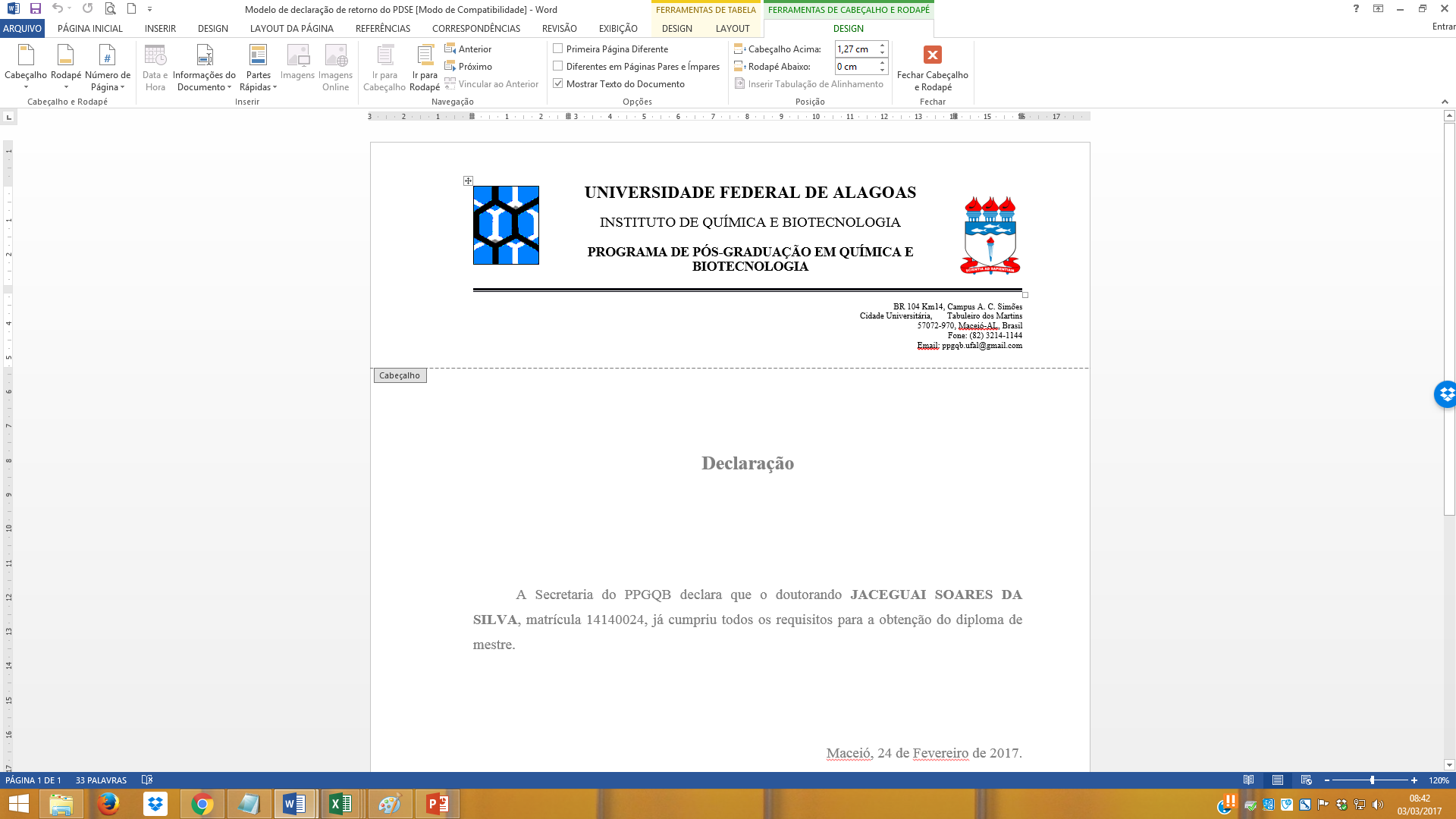 1. Nome do item
Máximo de 02 diapositivos
Com base no projeto original, utilize pouco texto, priorize esquemas e ilustrações. Se houve mudança no projeto original justificar durante apresentação fazendo menção a nova proposta. 

Demonstrar o estado da arte do problema e qual o grau de evolução das pesquisas recentes quanto ao tema proposto. Apresente as prováveis contribuições a serem obtidas ao término do projeto de pesquisa apresentado após a finalização do mestrado ou doutorado.
Se necessário diapositivos podem ser condensados. Fica a critério do apresentador, desde que, todos os itens sejam comtemplados na apresentação.
JUSTIFICATIVA
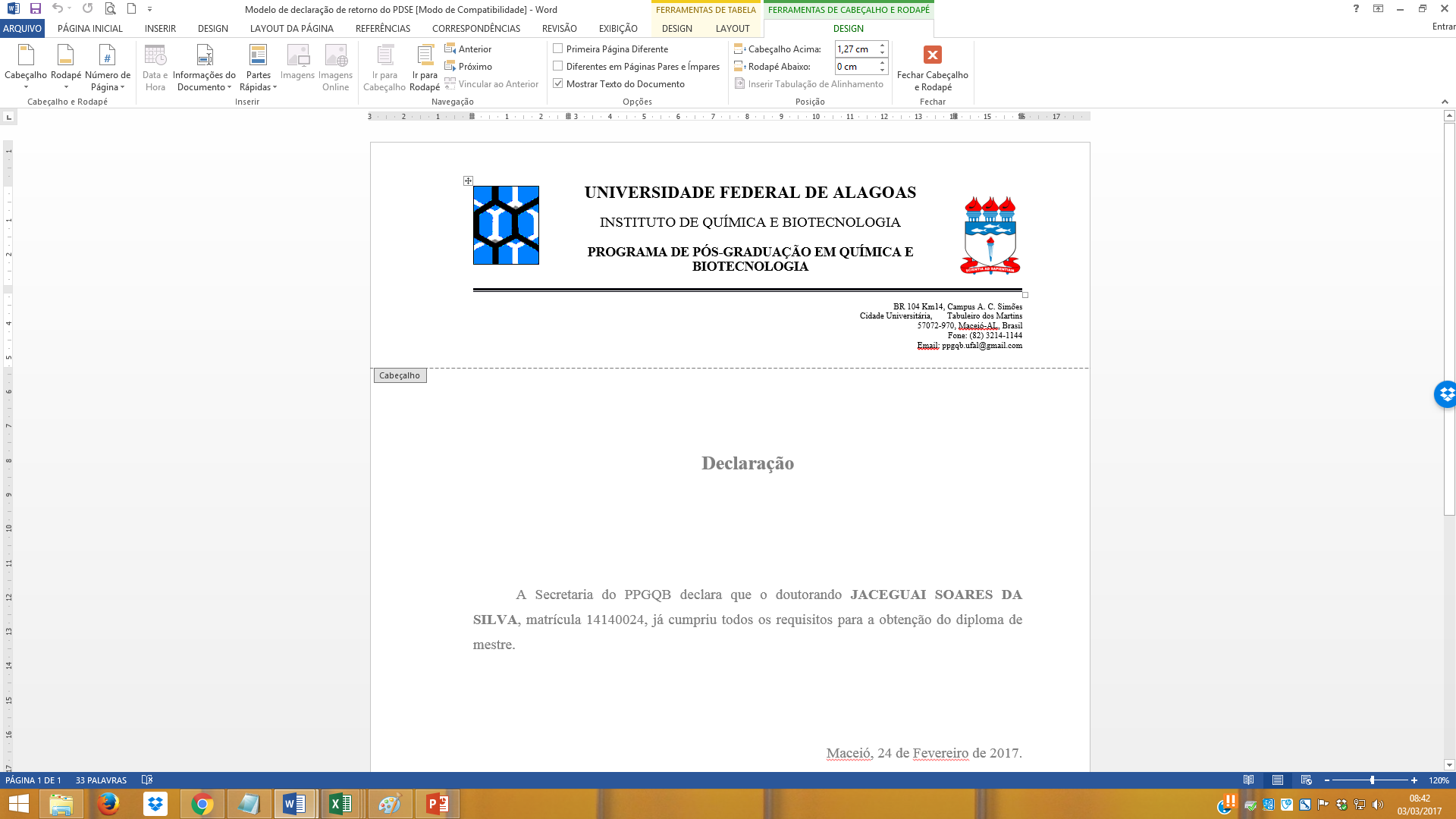 1. Nome do item
Máximo de 01 diapositivo
Com base no projeto original, de forma objetiva justificar a razão da escolha do tema, sua relevância cientifica, viabilidade e integração com as linhas de pesquisa do PPGQB.
INOVAÇÃO E VIABILIDADE
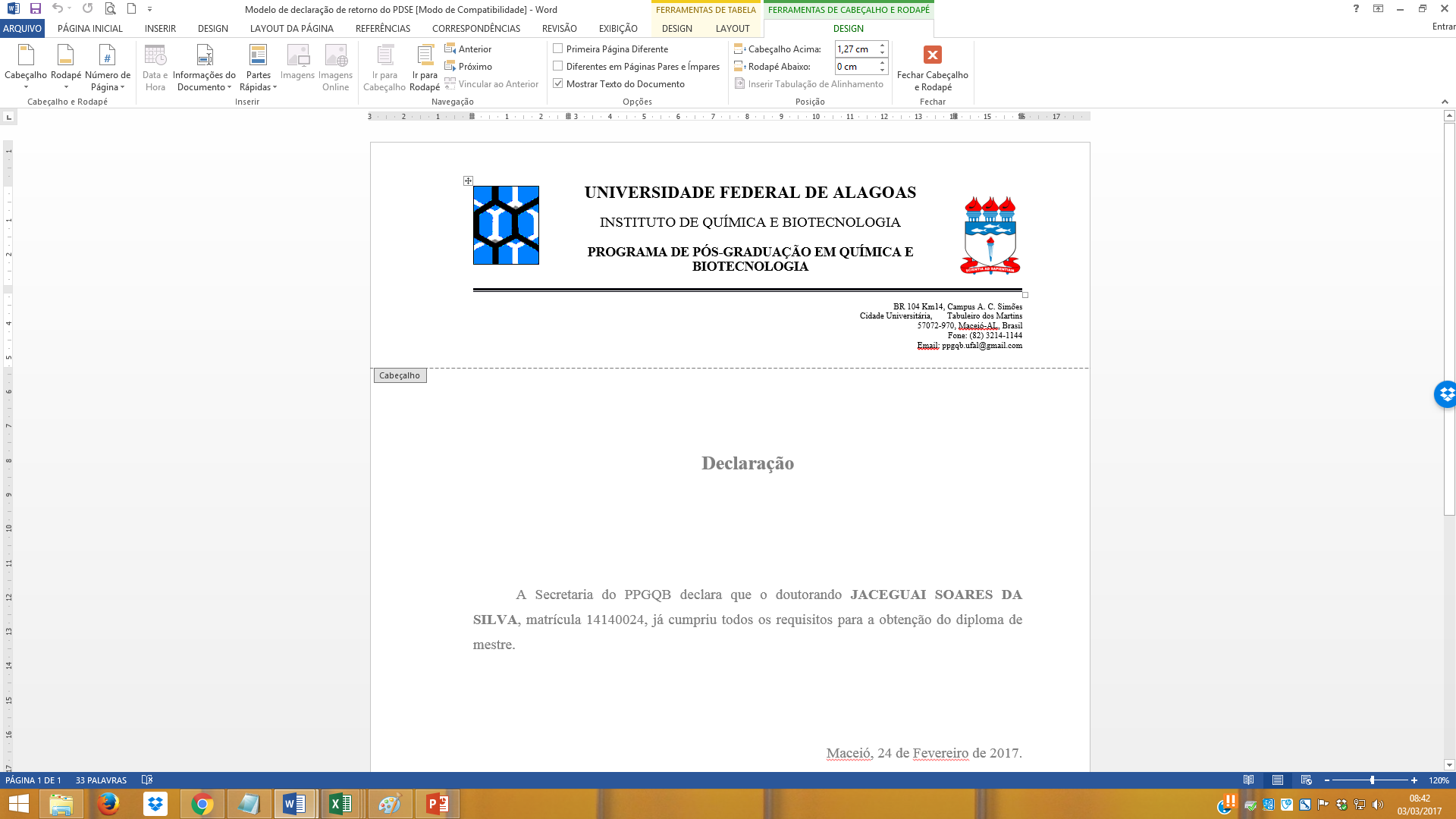 1. Nome do item.
Máximo de 01 diapositivo
Apontar as principais inovações considerando o estado da arte no qual a proposta do projeto está inserida. Indicar a viabilidade de execução levando em conta a infraestrutura local e a possibilidade de colaborações.
OBJETIVOS GERAIS E ESPECÍFICOS
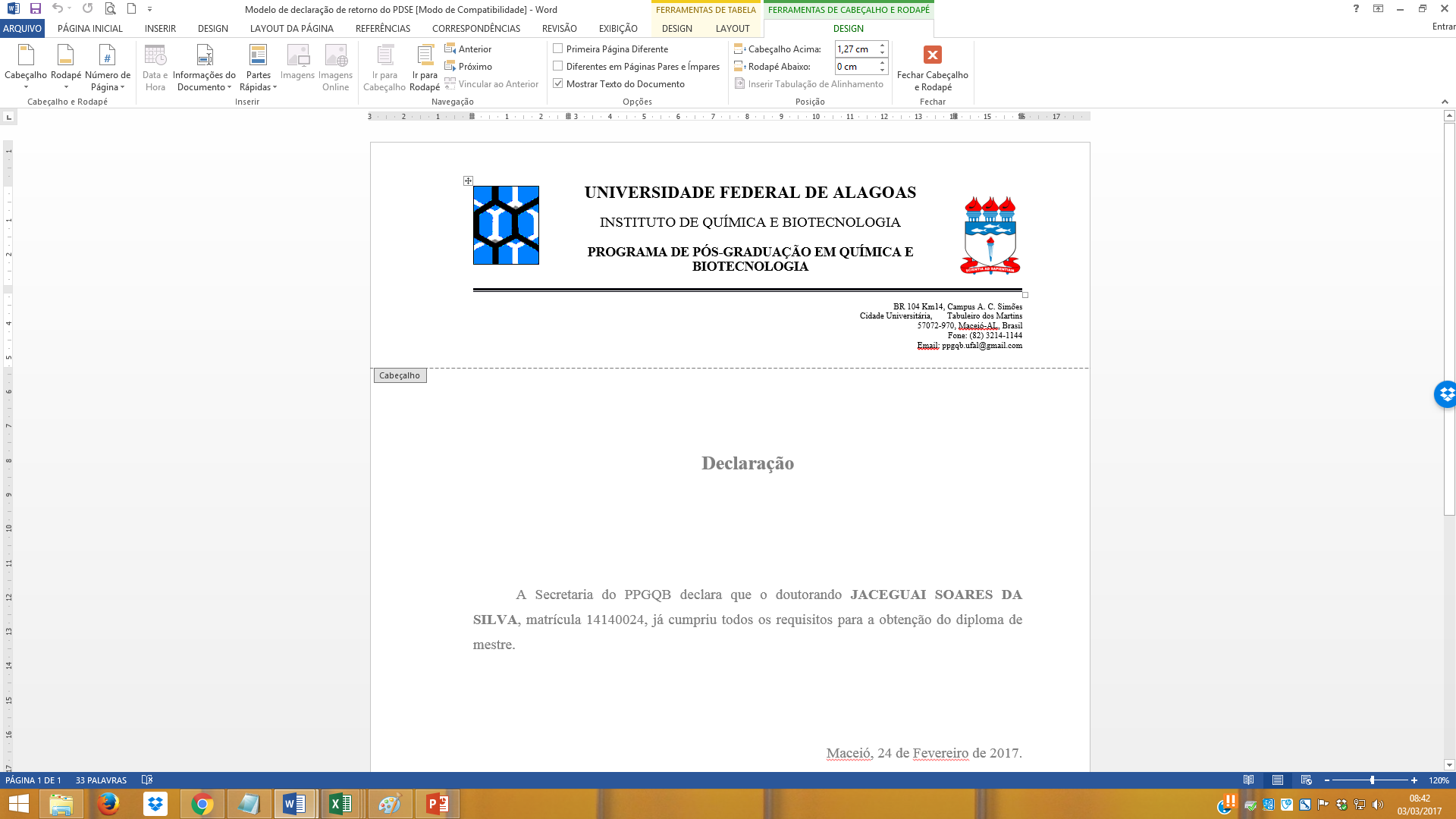 1. Nome do item
Máximo de 01 diapositivo
Com base no projeto original, descrever o objetivo geral da proposta de pesquisa. Evidencie, através de objetivos específicos, o que deve ser investigado para se atingir o objetivo geral.
EXPERIMENTAL e METODOLOGIA
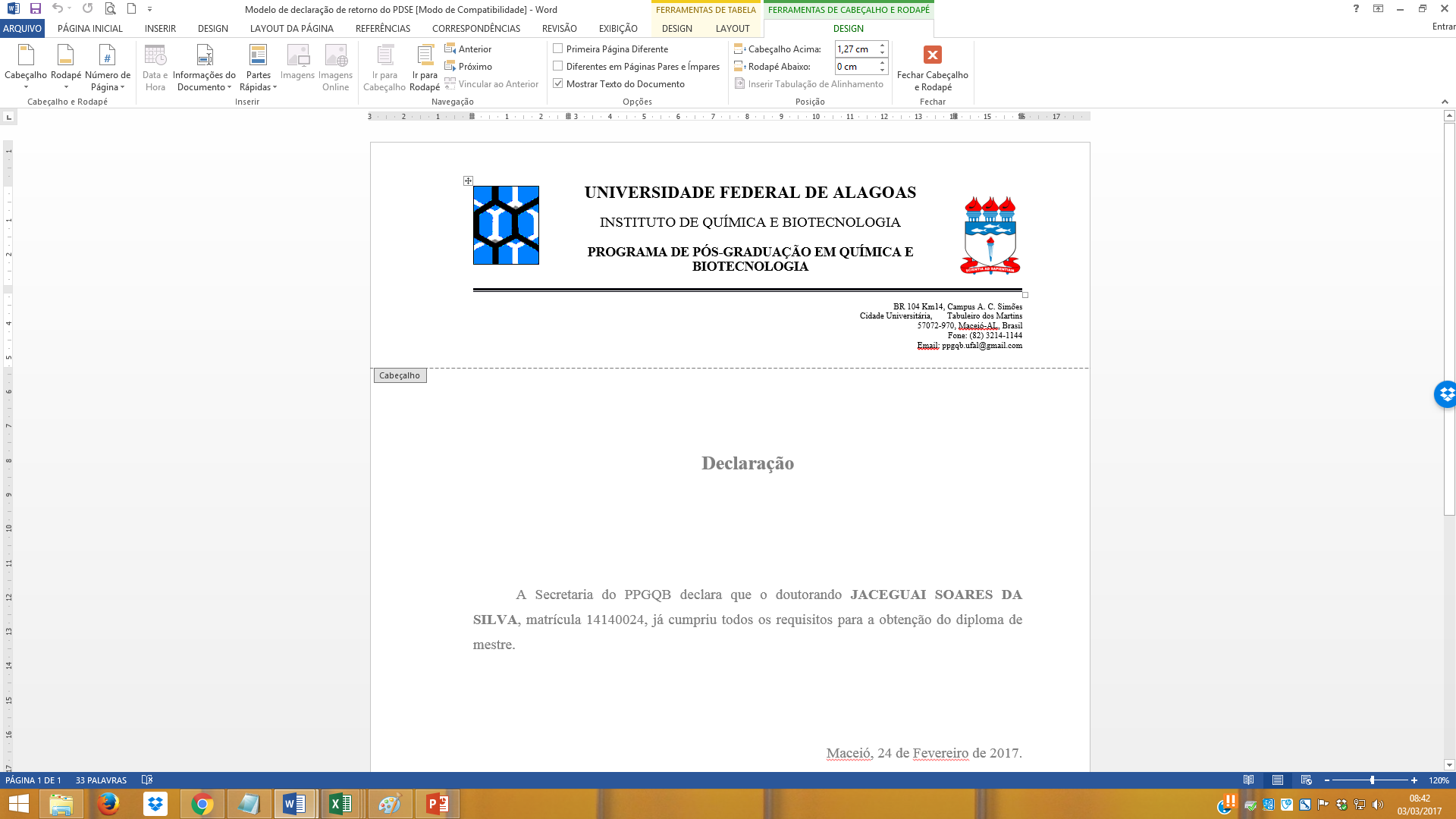 1. Nome do item
Máximo de 01 diapositivo
Com base no projeto original, descrever aspectos experimentais e metodológicos relacionados ao desenvolvimento do projeto proposto quanto aos pontos mais relevantes do trabalho

Utilizar esquemas e fluxogramas preferencialmente, quando for possível.
RESULTADOS
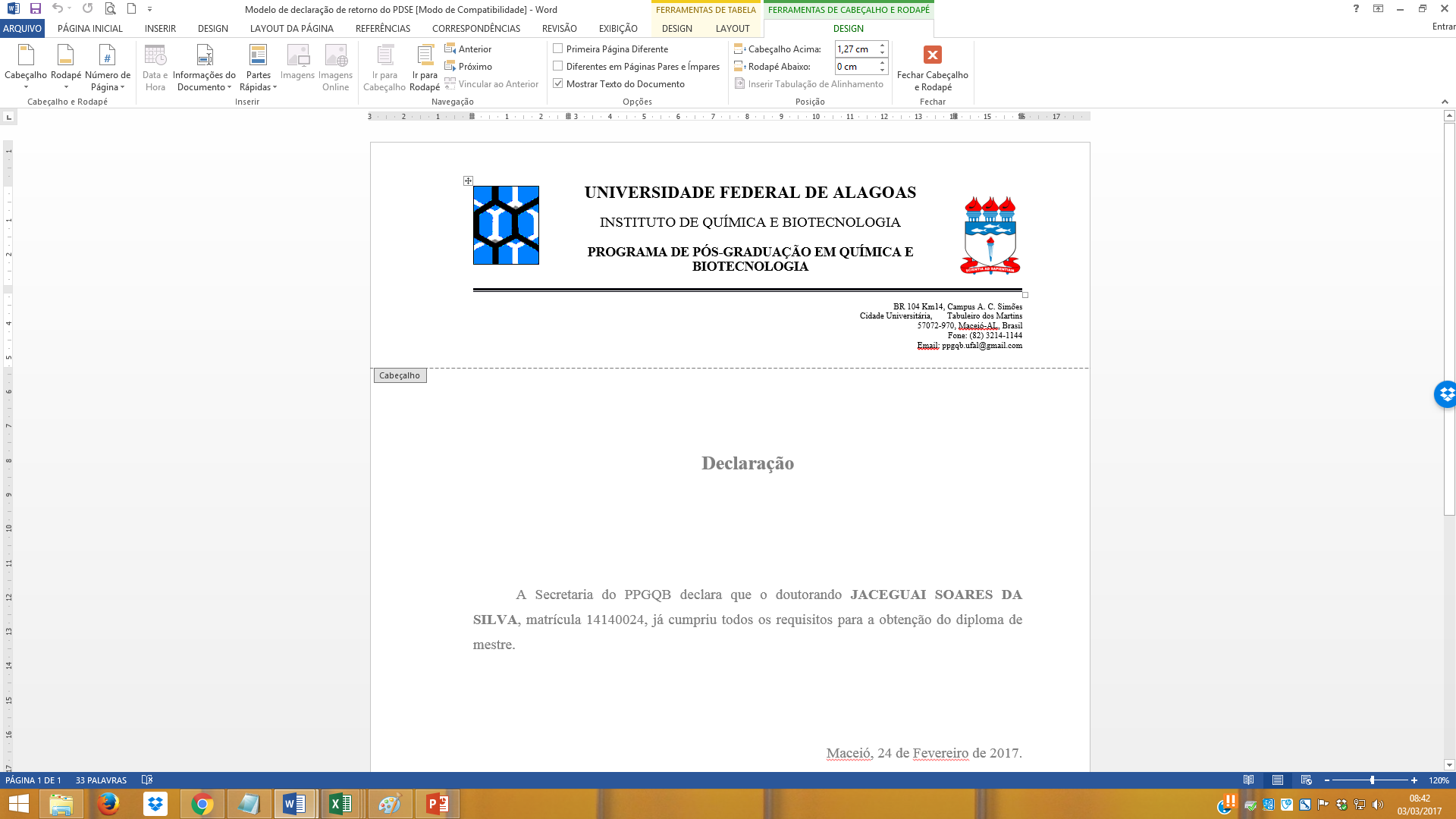 1. Nome do item.
Máximo de 05 diapositivos
Indicar os principais resultados alcançados. Para os discentes que ainda não possuem resultados realizar justificativa.
CONSIDERAÇÕES FINAIS
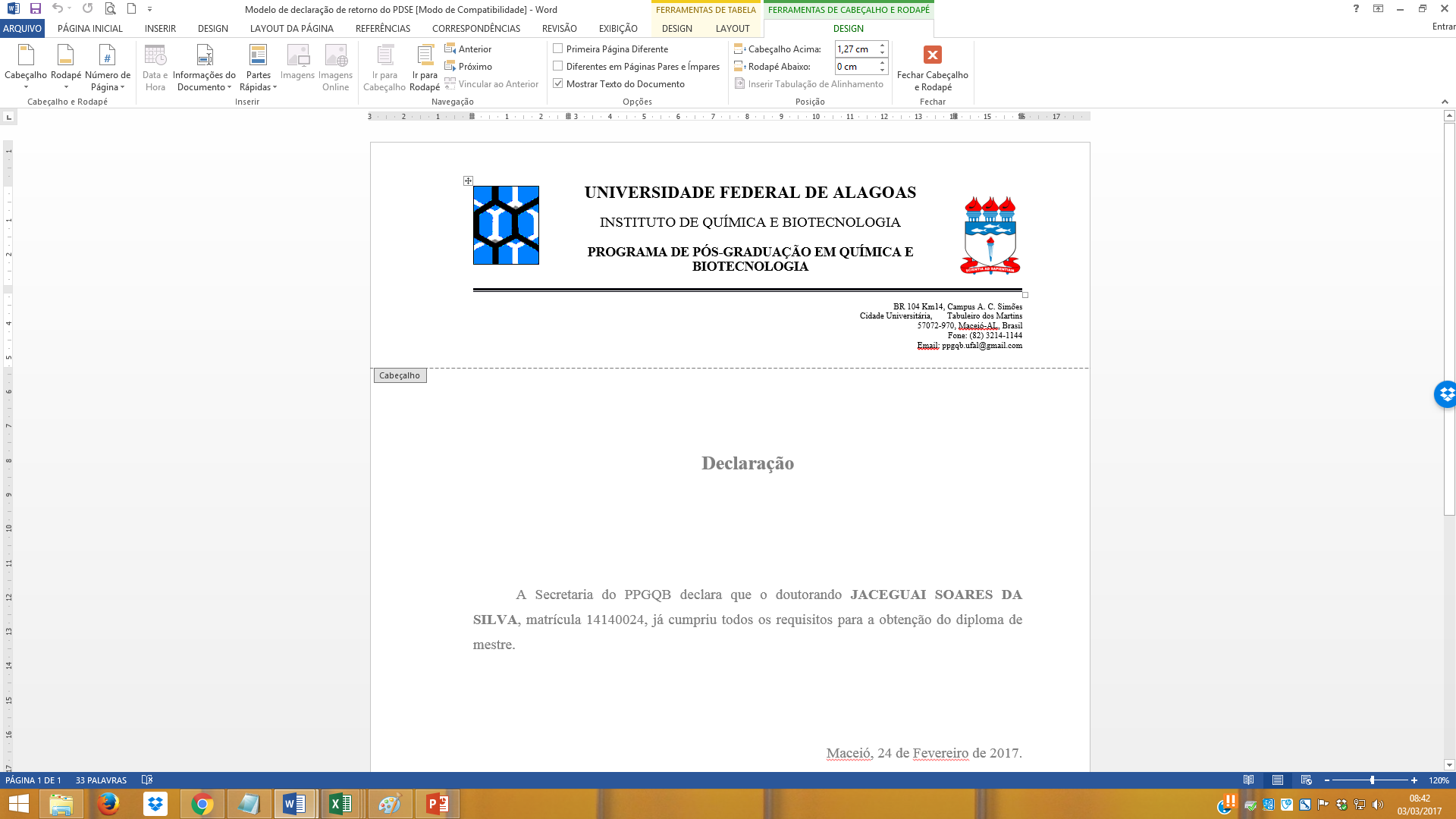 Máximo de 01 diapositivo
Aponta as principais considerações finais. Se possível, inferir sobre possíveis perspectivas.
REFERÊNCIAS
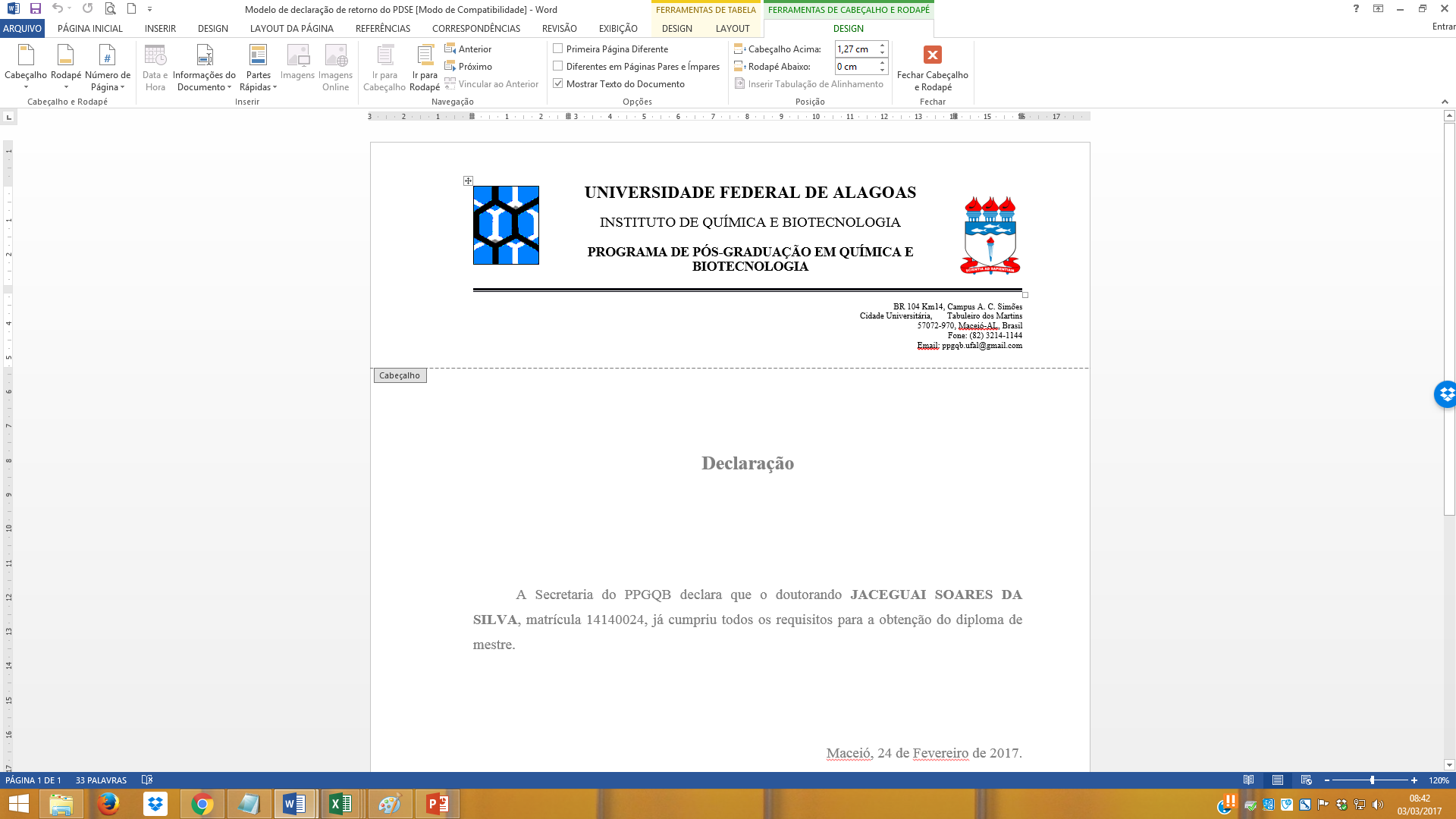 Máximo de 01 diapositivo
Colocar as principias referências. As mesmas podem ser citadas no próprio diapositivo durante apresentação, não tendo necessidade de uma lista no final. Fica a critério do apresentador.
SITUAÇÃO ATUAL
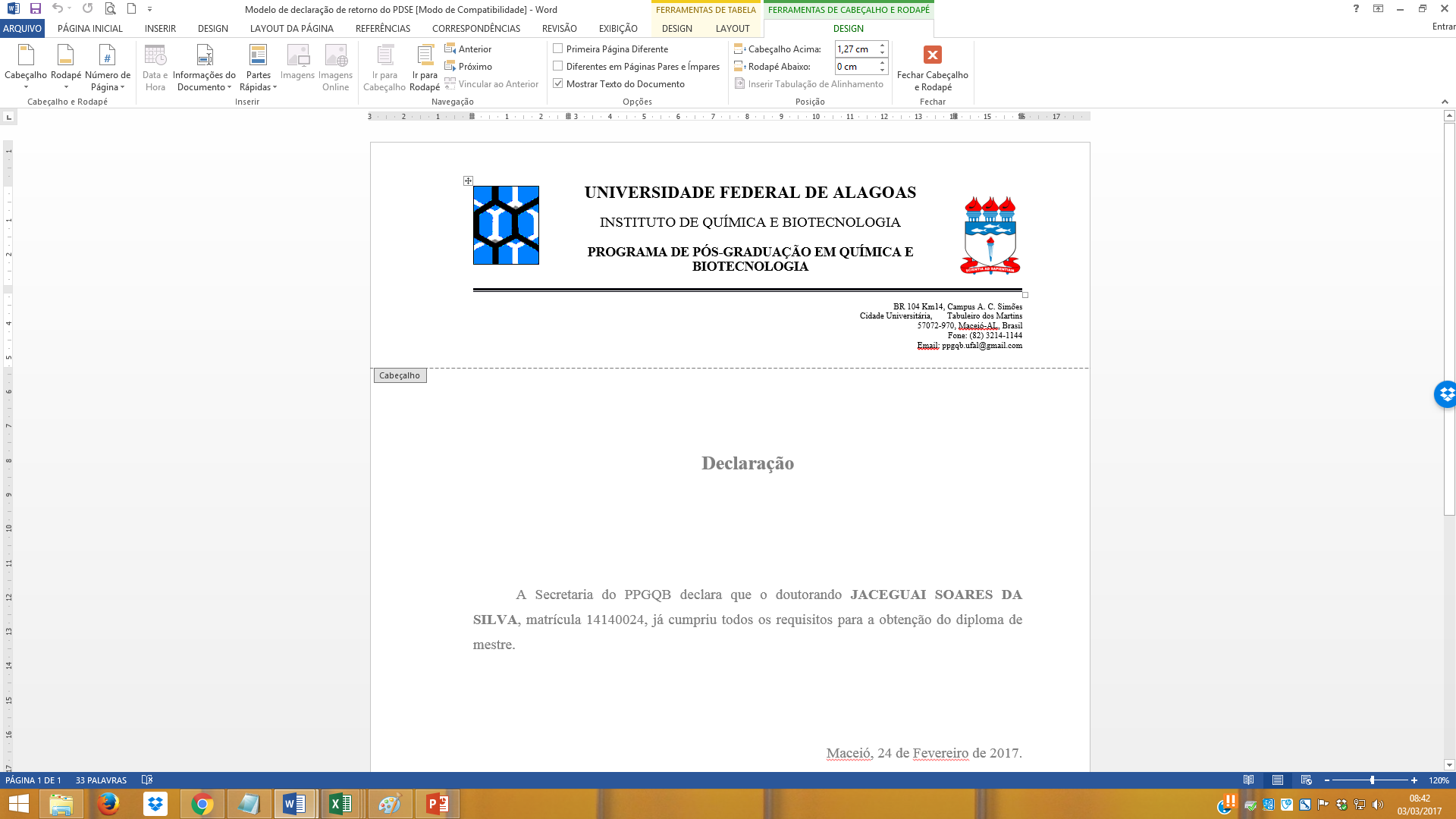 1. Qual o percentual de créditos cursados?
2. Indique as disciplinas cursadas e os respectivos conceitos.
3. Já foi aprovado no exame de proficiência de língua estrangeira?
4. Em caso negativo, por que e quando pretende fazer nova seleção?
5. Já realizou estádio docência? Em caso negativo indicar semestre/ano que pretende fazer.
6. O projeto inicial foi alterado?
7. Qual a previsão (indicar mês e ano) para qualificação?
8. Qual o percentual do projeto executado (considere todas as etapas: revisão de bibliografia, experimental, escrita de artigos, entre outras)?
9. Possui artigo publicado? Quantos?
10. Já apresentou trabalho em congresso com o tema do trabalho do mestrado/doutorado? Quantos?
11. Quantos horas por semana se dedica as atividades relacionadas ao mestrado/doutorado?
12. Qual sua auto avaliação considerando a performance até o momento no mestrado/doutorado (atribua uma na nota na escala de 0 a 10) 
13. Criticas/sugestões ao curso de mestrado/doutorado.
Máximo de 02 diapositivo
Colocar após as considerações finais.